Days of the Week in French
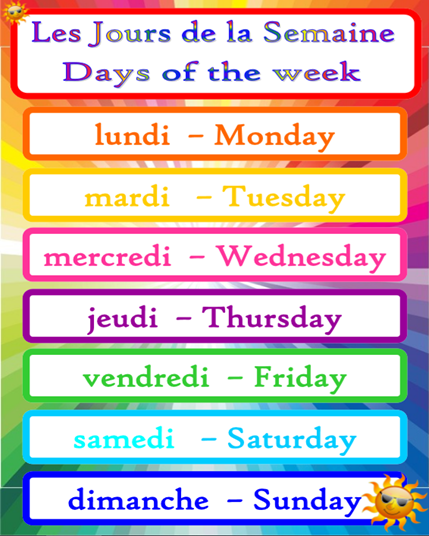 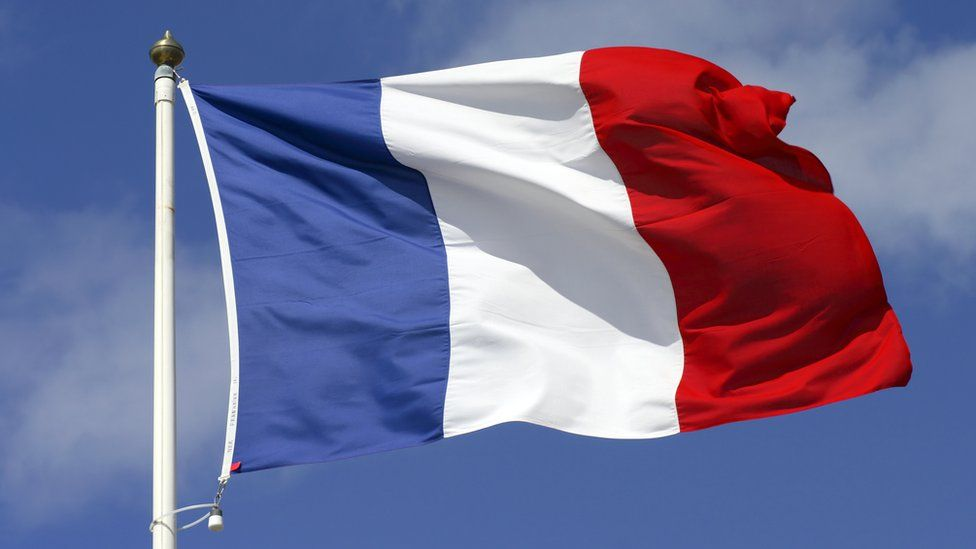 Listen to and learn to sing the days of the week song on the next slide. You will probably need to listen to it a few times and practise it. The days of the week in French start with lundi which is Monday.
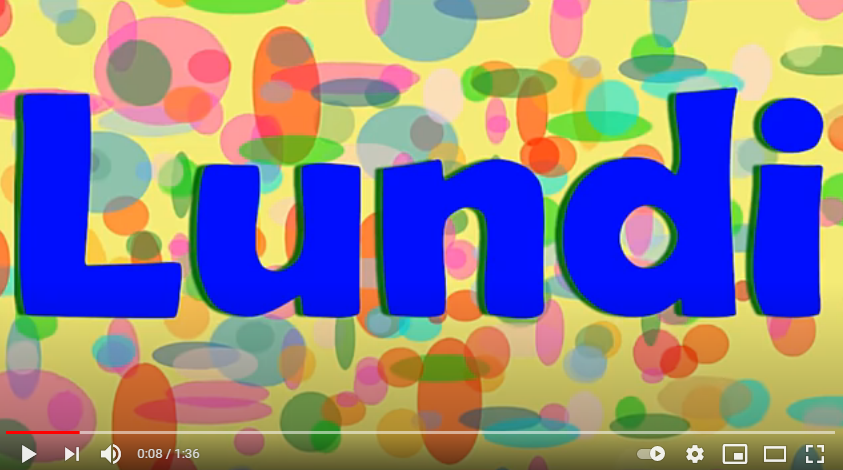 Here are the days of the week in French written next to the day of the week in English:
lundi – Mondaymardi – Tuesdaymercredi – Wednesdayjeudi – Thursdayvendredi – Fridaysamedi – Saturdaydimanche – Sunday
There is something different about the way French people write days of the week. Can you spot it?
Yes, that’s right. They don’t use a capital letter to start each day, but in English we do use a capital letter to start each day.
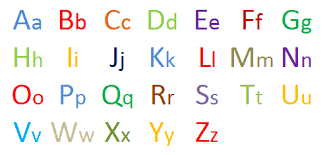 Your task is to write each day of the week in French and draw something that you do on that day. For example, if you go swimming on a Monday, and go to Grandma’s on a Tuesday, you might do this:lundi mardi
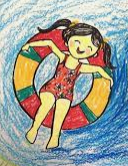 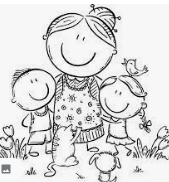